TDTMS Update
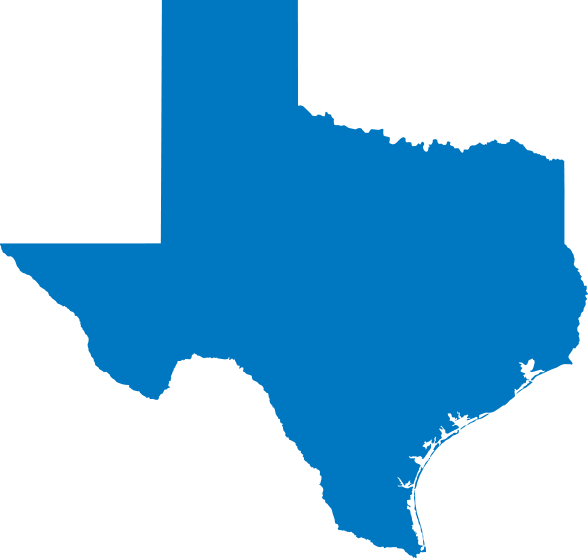 RMS
June 4, 2024
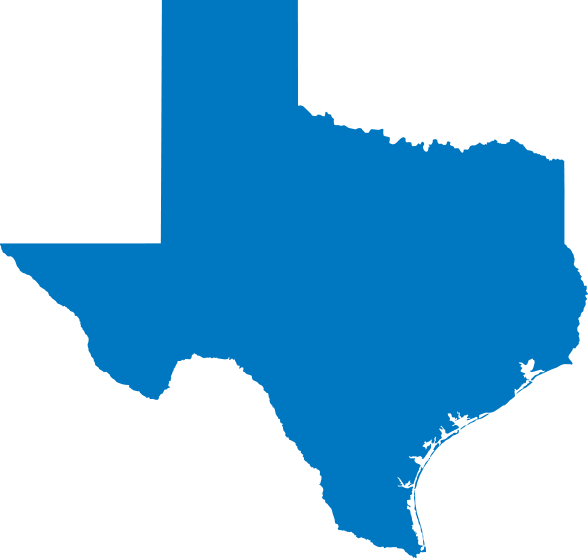 TDTMS
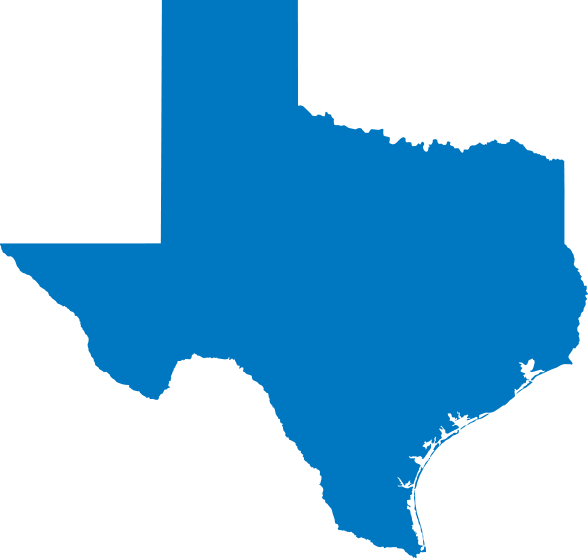 TDTMS
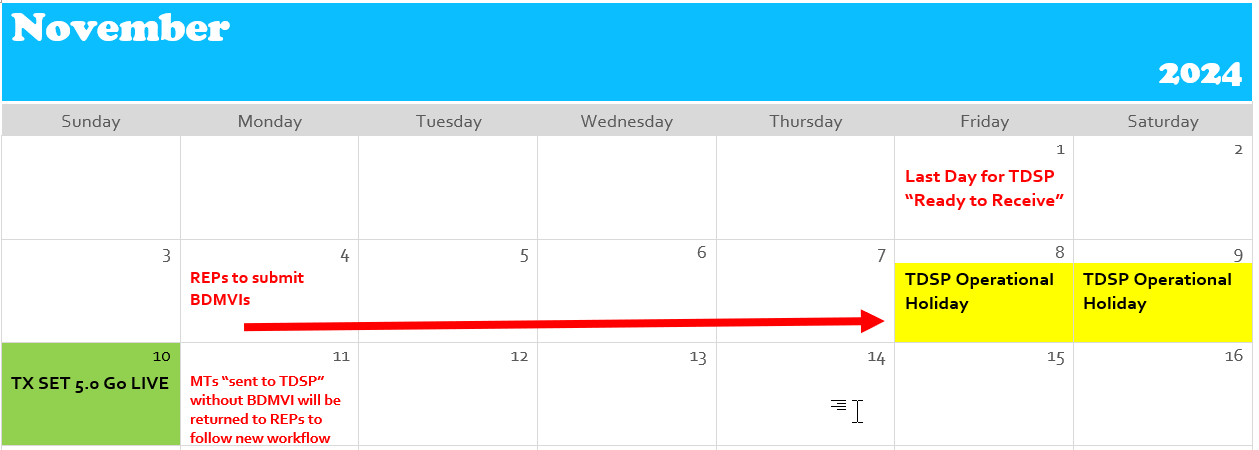 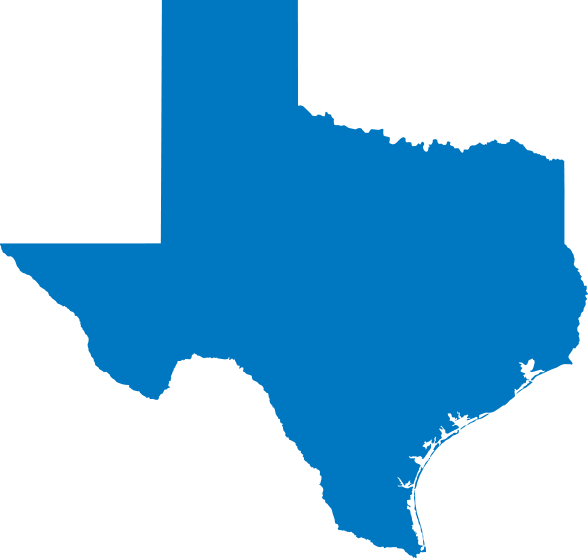 TDTMS
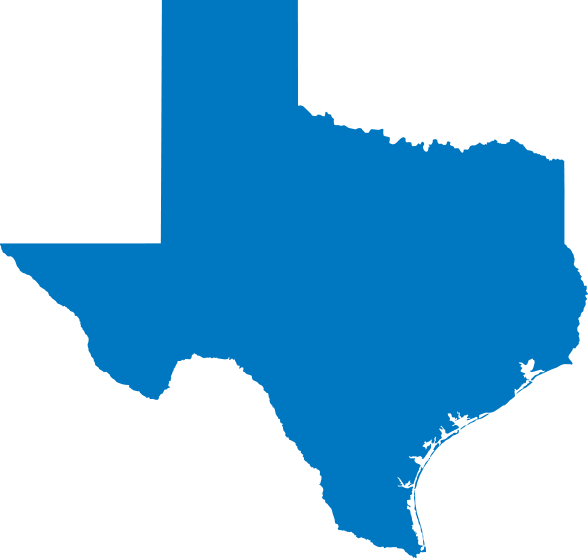 TDTMS
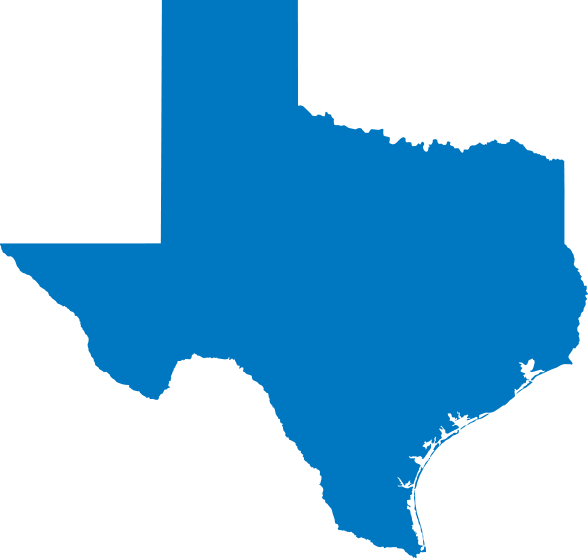 TDTMS